স্বাগতম
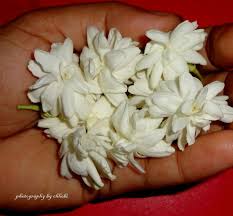 শিক্ষক পরিচিতি
শ্যামল চন্দ্র দে
বি.এস-সি,বি.পি.এড
সহকারী শিক্ষক
পালপাড়া ডি.এম. উচ্চ বিদ্যালয়
সদর, লক্ষ্মীপুর ।
ই-মেইল-shamolbsc123@gmail.com
মোবাইল-০১৭২৬০৪৪৭২২
শ্রেনি-৯ম
বিষয়- শারীরিক শিক্ষা, স্বাস্থ্য বিজ্ঞান ও খেলাধুলা
অধ্যায়-৮ম(দলগত খেলা)
তাং ১২/১১/২০১৫
শিখনফল
১।ক্রিকেট খেলার পটভূমি বলতে পারবে।
২।টেস্ট খেলুড়ে দেশগুলোর নাম লিখতে পারবে।
৩।ক্রিকেট খেলার আউট গুলো সম্পর্কে ব্যাখ্যা করতে পারবে।
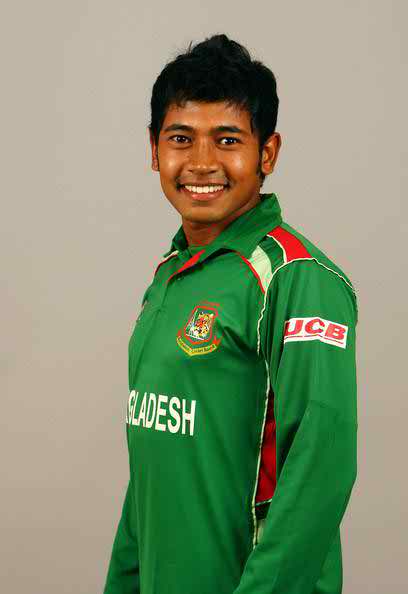 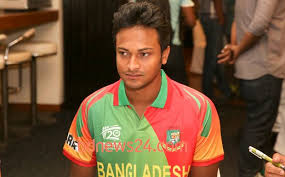 পাঠ শিরোনাম ক্রিকেট
রাজার খেলা
ইংল্যান্ড
আই সি সি
১০
ক্রিকেট
১৯৭৫
১১
১৯০৯
১৬
ইংল্যান্ড
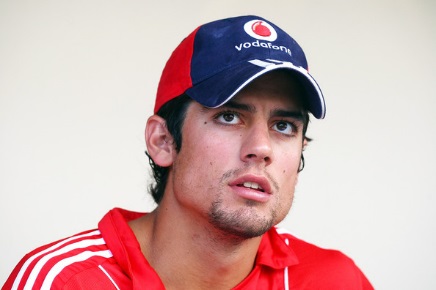 এলিস্টার কুক
দক্ষিণ আফ্রিকা
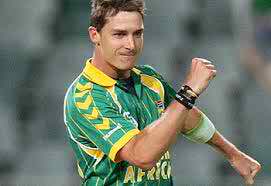 ডেল স্টেইন
ভারত
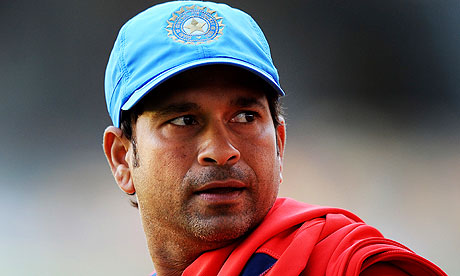 শচীন টেন্ডুলকার
শ্রীলঙ্কা
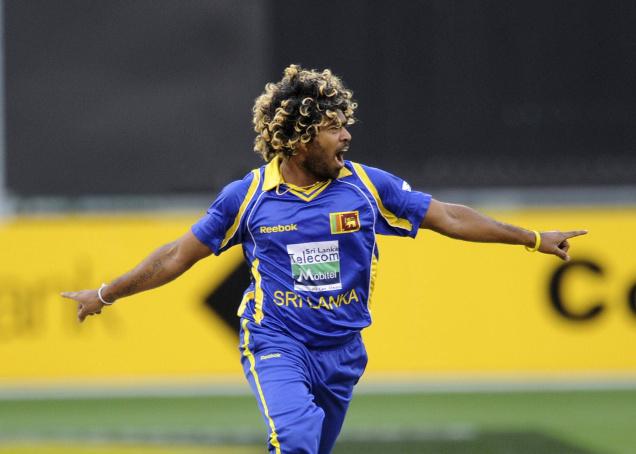 লাসিথ মালিঙ্গা
পাকিস্তান
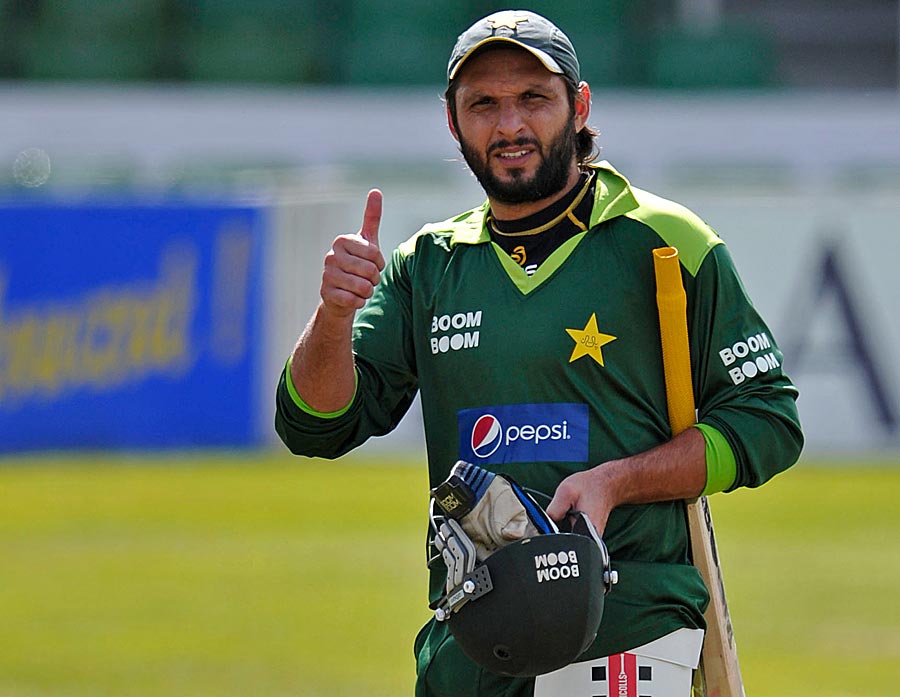 শহীদ আফ্রিদি
অস্ট্রেলিয়া
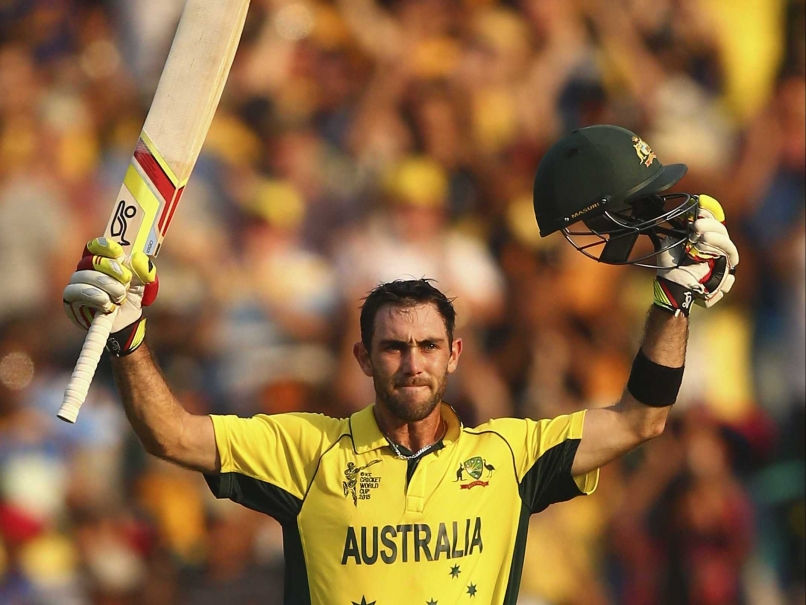 গ্লেন ম্যাক্সওয়েল
নিউজিল্যান্ড
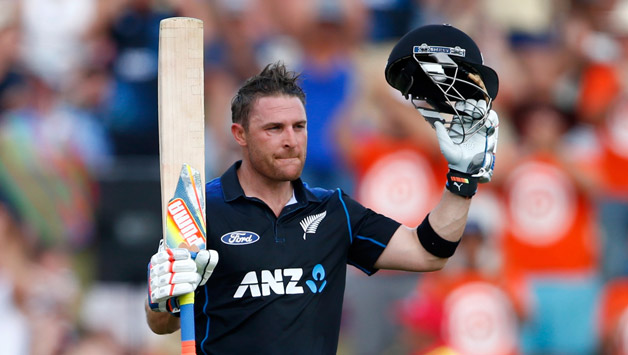 ব্রেন্ডন ম্যাককুলাম
ওয়েস্ট ইন্ডিজ
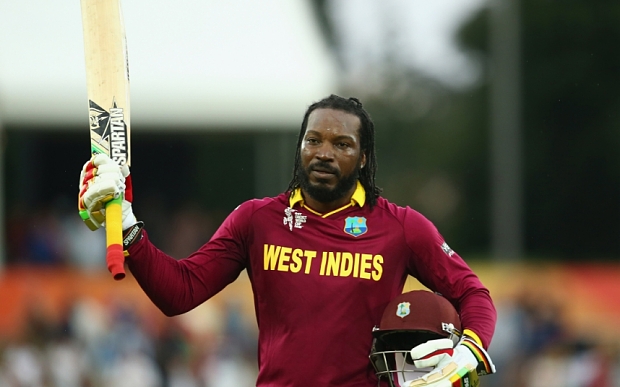 ক্রিস গেইল
বাংলাদেশ
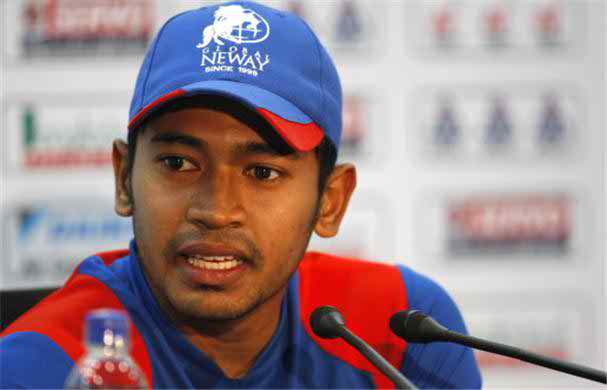 জিম্বাবুই
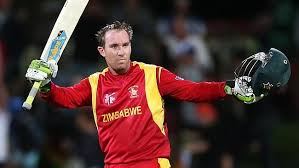 ব্রেন্ডন টেইলর
টেস্ট দল
১।ইংল্যান্ড ২।অস্ট্রেলিয়া ৩।নিউজিল্যান্ড ৪।দক্ষিন আফ্রিকা ৫।ওয়েস্ট ইন্ডিজ
৬।ভারত ৭।পাকিস্তান ৮।শ্রীলংকা ৯।জিম্বাবুই ১০।বাংলাদেশ
রান আউট
এল বি ডব্লিউ
বোল্ড আউট
কট আউট
স্ট্যাম্প আউট
টাইমড আউট
আউট
হিট উইকেট
হিট দ্য বল টোয়াইচ
ইচ্ছাকৃতভাবে হাত দিয়ে বল ধরা
ফিল্ডারদের বল ধরতে বাধা প্রদান
দলগত কাজ
ক্রিকেট খেলায় আউটগুলোর বিবরণ লেখার চেষ্টা কর।
মূল্যায়ন
১।আই সি সি-এর জন্ম কত সালে?
২।টেস্ট খেলুড়ে দেশের বাইরে ২টি দেশের নাম বল।
৩।এল বি ডব্লিউ আউটের পূর্ণরূপ কী?
বাড়ির কাজ
তোমার এলাকার ক্রিকেট খেলার মান উন্নয়নে তুমি যে পদক্ষেপগুলো গ্রহণ করবে সেগুলো লিখ।
ধন্যবাদ
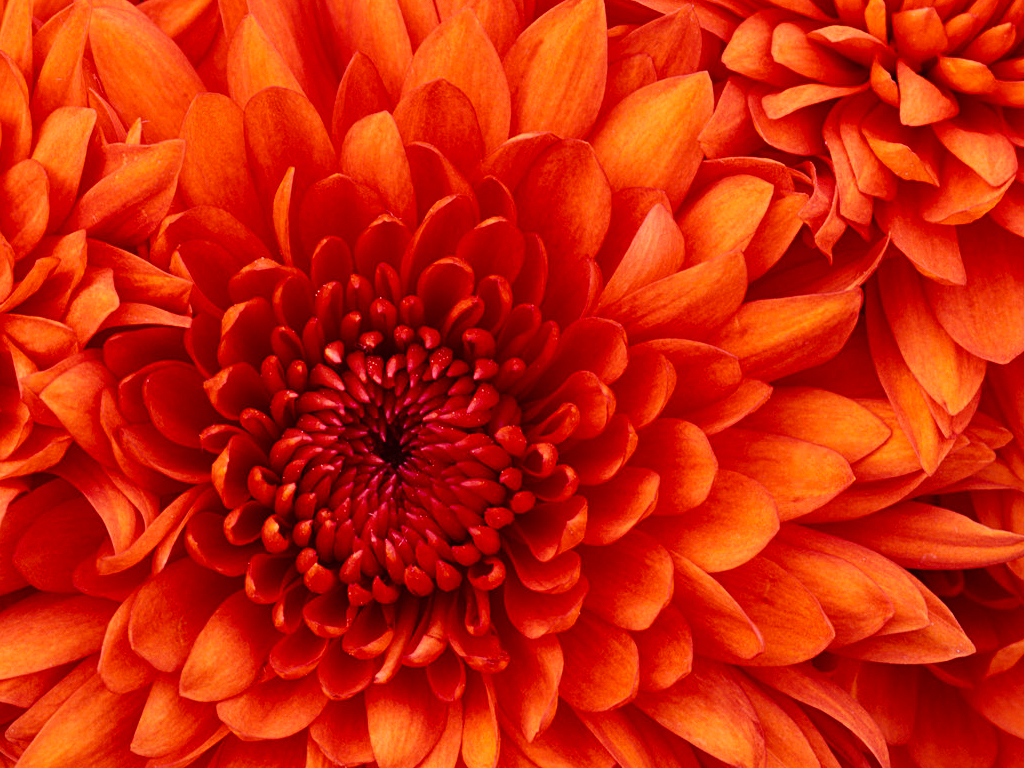